PEMS Testing to Assess Emissions 
Implications of Electric Vehicles
Jeremy Johnson, 
Josias Zietsman, Ph.D., P.E.
Reza Farzaneh, Ph.D., P.E.
Tara Ramani

Presented by 
Yuche Chen, Ph.D.
Objective: Accounting for Electric Vehicles in Air Quality Conformity
State-of-art practice assessment
EV Market
Emission and Energy Implication
Implications for Air Quality and Conformity
Develop Texas-specific EV driving schedules
Develop Emission rates for EV
Tailpipe emissions
Emissions associated with electricity / charging
Develop EV Market Penetration Scenarios
Develop MOVES utility for emission estimation
Policy Implication and analysis
Approach
A total of 12 vehicles were tested, including:
4 HEVs (Camry, Fusion, Escape, Prius)
4 PHEVs (Prius, three Volts)
4 BEVs (Focus, three Leafs, Telsa??)
Emissions
Gaseous tailpipe emissions – HEV / PHEVs (charge sustaining mode, i.e. CS Mode) 
Source emissions - BEV / PHEVs (charge depletion mode, i.e. CD Mode)
Calculated based on the EPA Power Profiler online tool and battery data from OBDII data loggers. 
Test Procedure
Driving – One week for each vehicle at Environmental and Emissions Research Facility (EERF), College Station, TX
Idling (Warm Start & Cold Start, Hot & Cool temperature) – Environmentally Controlled Test Chamber at EERF
Test Protocol
In-use gaseous emissions - ECOSTAR system from Sensors Inc. 
Each test included a GPS and an OBDII data logger to collect speed profile, battery profile (state of Charge, remaining battery power).
Pollutants: CO, CO2, NO, NO2, and THC
Test Route
Consisted of both highway and city driving - repeated multiple times per vehicle  
Total distance was ~31 miles.
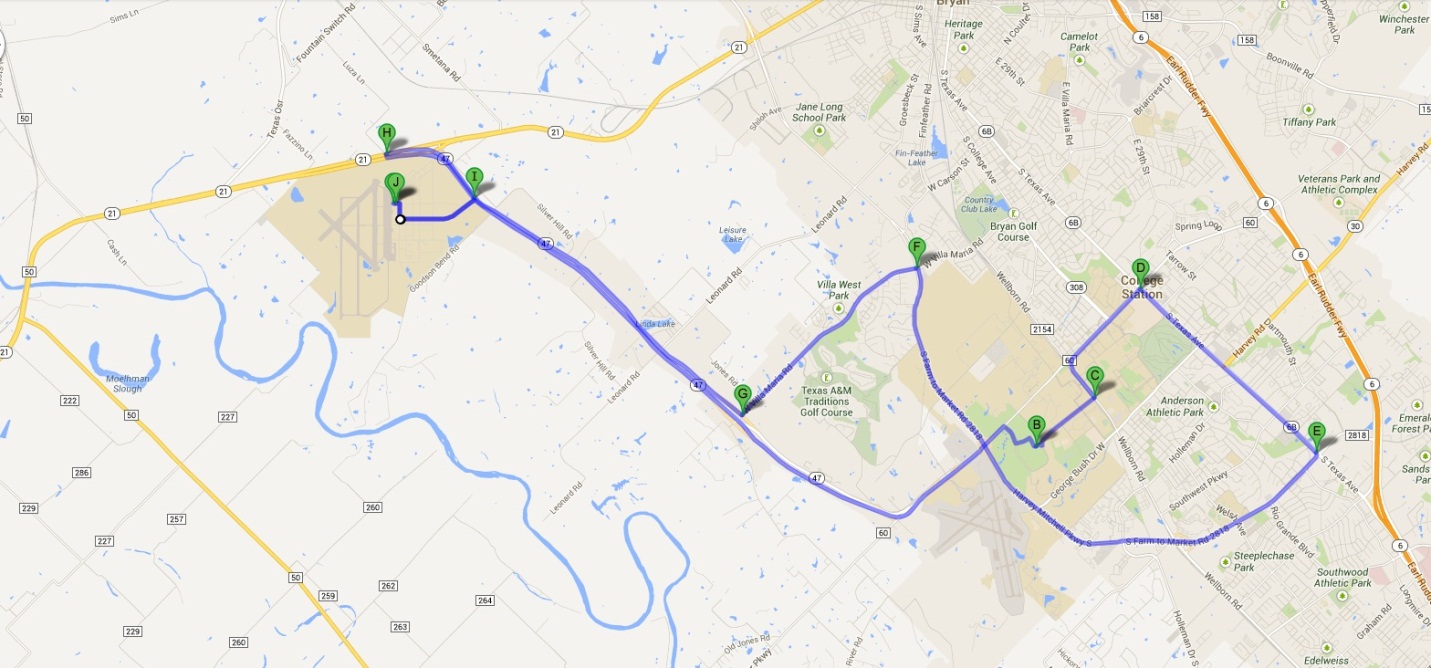 Vehicle Setup
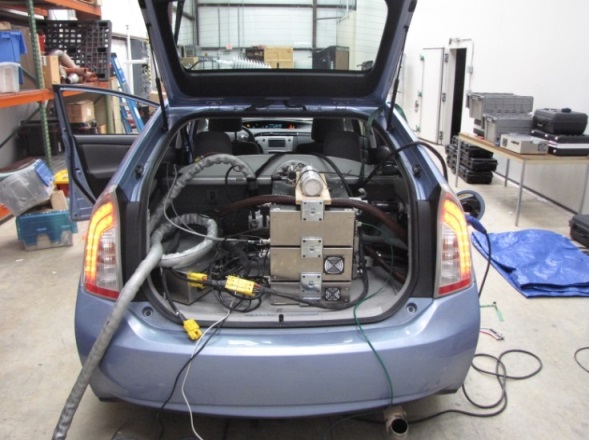 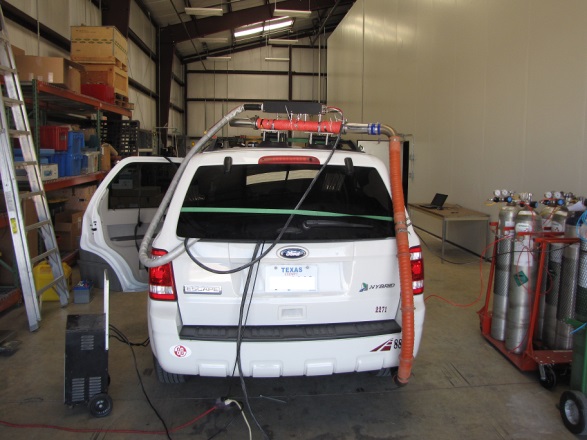 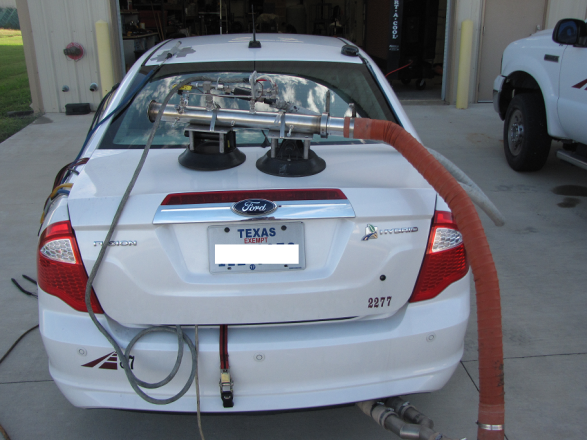 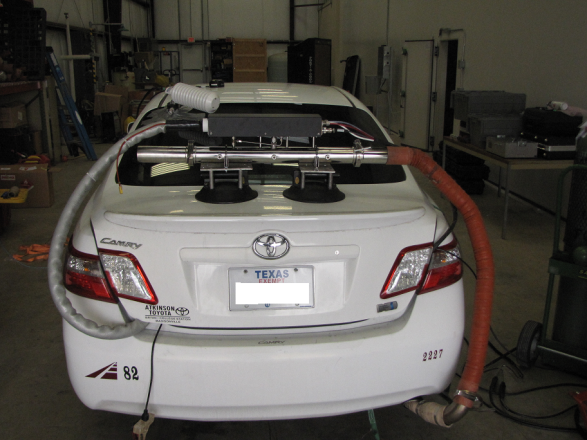 Test Results
Results were tabulated for each vehicle based on MOVES OpMode bins using the GPS/OBDII data for second-by second speed profile.
The data was then averaged for each MOVES OpMode bin, resulting in emissions rates for each vehicle in each OpMode bin.
HEV-Running CO2 Emissions
HEV-Running NOx Emissions
HEV-Idling NOx Emissions
PHEV CS Mode CO2 Emissions
PHEV CS Mode NOx Emissions
PHEV CD Mode Power Consumption
[Speaker Notes: The Prius had no CD mode data in the higher speed/acc bins]
PHEV CS Mode Idling NOx Emissions
PHEV CD Mode Idling NOx Emissions
BEV Power Consumption
BEV Idling NOx Emissions
Conclusions
Completed the testing of electric vehicles
Results will be used for emission estimation with uncertainties in EV market penetration, power generation emission, and energy policies.
Determine overall emission impacts / health impacts of EVs
Contact
Yuche Chen
Texas A&M Transportation Institute
Email: y-chen@tti.tamu.edu 
979-862-2232
Supplemental Test Results
Test Results – HEV CO Emissions
Test Results – HEV THC Emissions
Test Results – PHEV CS Mode CO Emissions
Test Results – PHEV CS Mode THC Emissions